Annual Report 2016/17
Portfolio Committee on Human Settlements
                                                        04 October 2017
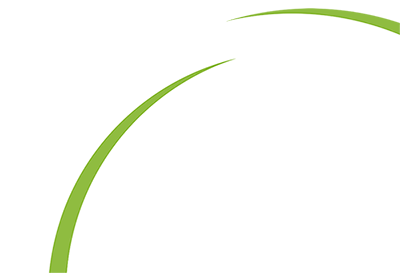 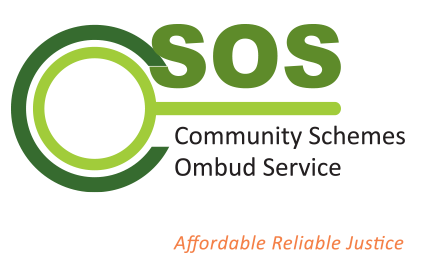 1
Presentation Contents
Opening remarks, Highlights and Overview	: Rev. Dr. Vukile Mehana (Board Chair)

Performance Information					: Adv. Seeng Letele (Chief Ombud)

Financial Performance					: Themba Mabuya (CFO)

Future Operational Outlook				: Adv. Seeng Letele (Chief Ombud)				
Closing Remarks						: Rev. Dr. Vukile Mehana (Board Chair)
2
1. Opening Remarks, Highlights and Overview
Rev. Dr. V. Mehana
Board Chairperson
3
Highlights for the year
Promulgation of the CSOS Act and Sectional Titles Schemes Management Act 
	(7th October 2016) meant the CSOS could:

Fully regulate the Community Schemes industry; and
Execute its full mandate of Dispute Resolution services.

CSOS officially Launched on 10th November 2016

Operational Highlights:

Commenced with the registration of Community Schemes (9th January 2017);
Commenced with the Adjudication of disputes;
Commenced with Schemes Governance Documentation Services; and
Collected the first CSOS Levy in the last quarter of the year to the amount of R30.3M
4
2. Performance Information:
Adv. Seeng Letele
Chief Ombud
5
Adjudication and Governance (p. 20 – 26)
As a result of the publication and proclamation of the Acts (7 Oct 16):
Registration of schemes commenced – 30 days from date of publication
Filing of Schemes Governance Documentation commenced – 90 Days from date of publication
CSOS Levies collected- 90 Days from date of publication
In terms of CSOS Act and the Regulations, all community schemes must pay CSOS on a quarterly basis a levy collected from unit owners as prescribed
CSOS received 1282 new applications for dispute for the year under review with a drastic increase following the proclamation of the ACTS (p. 20)
285 applications for dispute were resolved through conciliation with 141 referred to adjudication (1 Adjudication Order)
7434 Community Schemes were registered in the period under review from 25 000 initial applications received (having commenced on 9th January 2017)
208 Certificates were issued in relation to schemes governance documentation quality assurance
6
Performance Information – Strategic Objectives (p.24 - 26)
SO 1: RESOLVED COMMUNITY SCHEMES DISPUTES
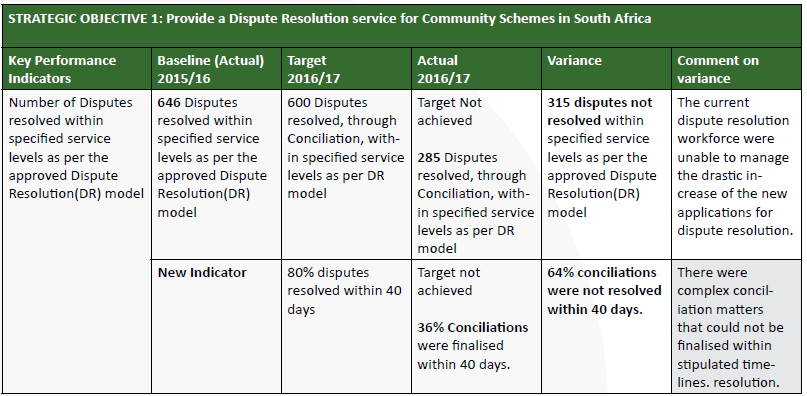 7
Performance Information – Strategic Objectives (p.24 - 26)
SO 2: TAKE CUSTODY AND CONTROL OF COMMUNITY SCHEMES GOVERNANCE DOCUMENTATION
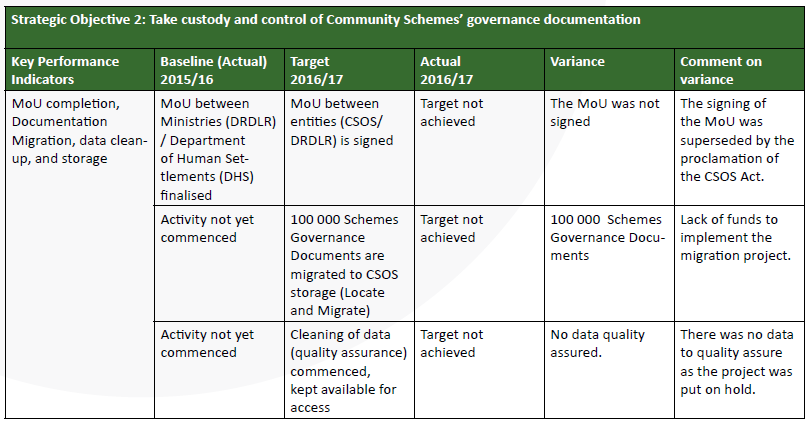 8
Performance Information – Strategic Objectives (p.24 - 26)
SO 3: ENSURE THAT CSOS IS MANAGED IN AND EFFICIENT AND EFFECTIVE MANNER
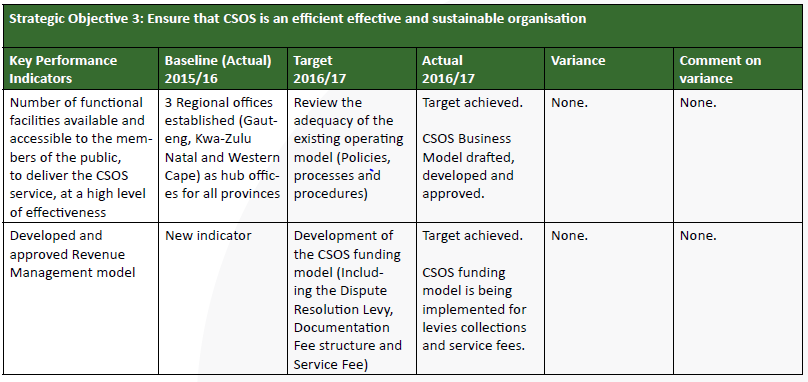 9
Performance Information – Strategic Objectives (p.24 - 26)
SO 4: Promote good governance in Sectional Titles and other Community Schemes
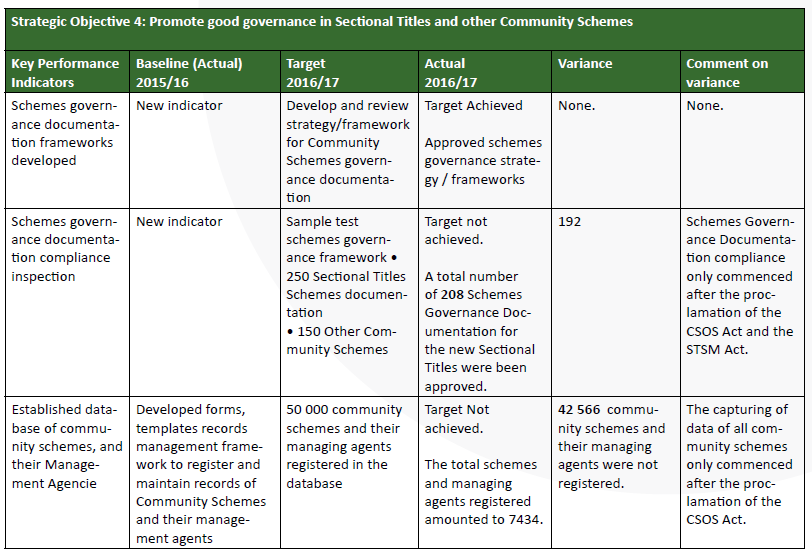 10
Performance Information – Strategic Objectives (p.24 - 26)
SO 5: Provide stakeholder training consumer education and public outreach programmes on Community
Schemes in South Africa
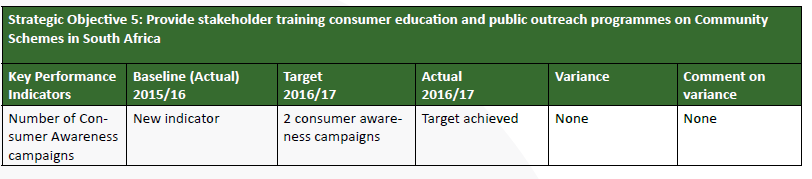 The reasons leading to targets not being met were mainly:
Budgetary constraints as the organization has not yet operationalized in relation to the collection of levies as planned and budgeted
Process and policy issues relating to the legal requirements to operationalize (Proclamation of ACTS and Regulations)
Legal frameworks still being implemented (Agreements between departments)
11
Future Operational Outlook
2018 – 2019 financial year 

Implementation of Revenue Management Systems (SARS)
Capacitation -      HR
Implementation of revised 2017/18 APP recently approved
Expansion of the operations into more Regions and Provinces, based on demand
Increasing income generation capabilities allow for improved scale and profile of the CSOS
Extensive Education and Training programmes in Community Schemes, and in the public domain
Deployment of applications and systems to ensure efficiency and build of industry trust
12
3. Financial Performance
Themba Mabuya
Chief Financial Officer
13
Annual Financial Statements
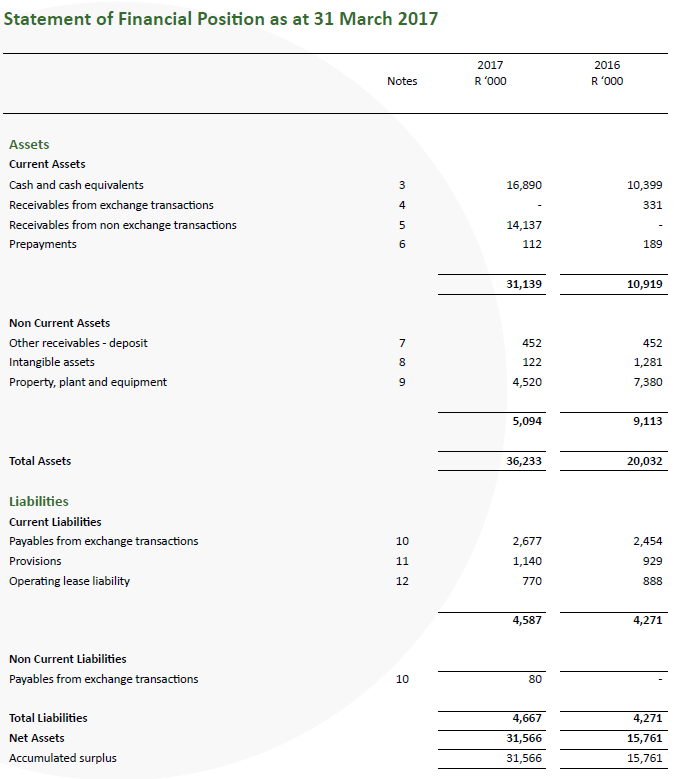 14
Annual Financial Statements (continued)
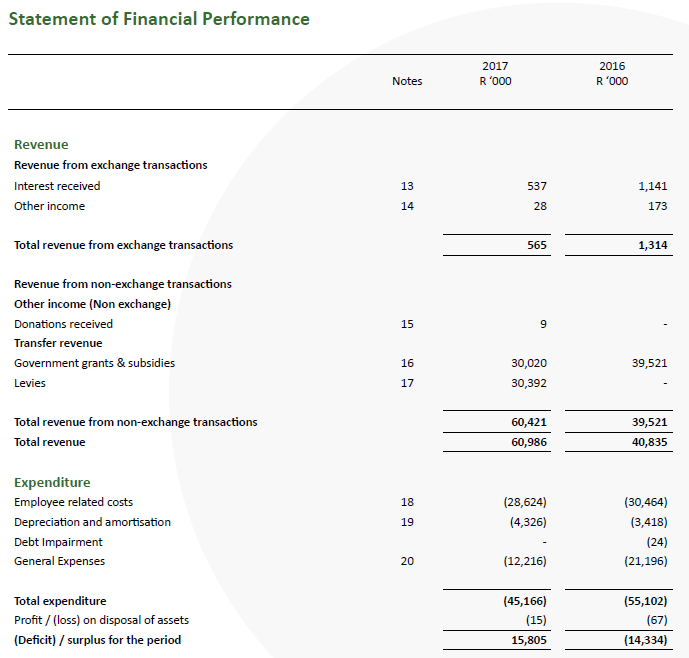 15
Annual Financial Statements (continued)
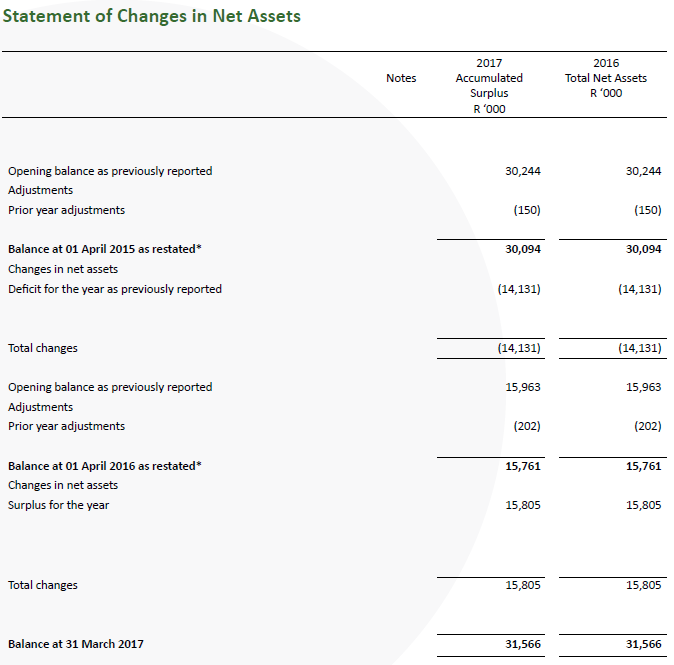 16
Annual Financial Statements (continued)
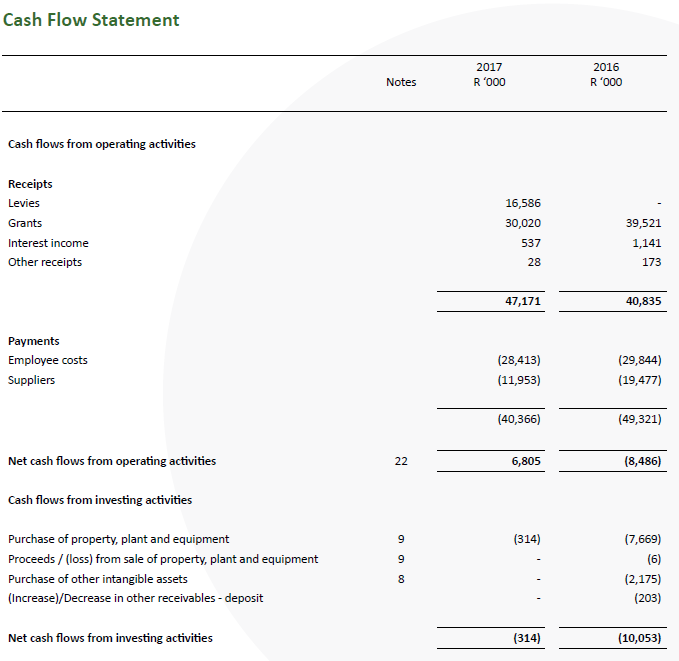 17
Remedial Audit Plan
18
Remedial Audit Plan Cont.
19
Remedial Audit Plan Cont.
20
Remedial Audit Plan Cont.
21
Remedial Audit Plan Cont.
22
6. Closing Remarks
Rev. Dr. V. Mehana
Board Chairperson
23
Thank you
24